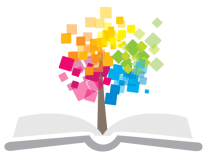 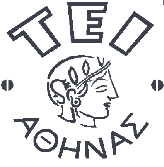 Ανοικτά Ακαδημαϊκά Μαθήματα στο ΤΕΙ Αθήνας
Κοινωνική Εργασία με Παιδιά και Εφήβους
Ενότητα 5: Ψυχοκοινωνικές ανάγκες παιδιών μεταναστών
Χάρης Ασημόπουλος, Ph.D., Επίκουρος Καθηγητής
Τμήμα Κοινωνικής Εργασίας
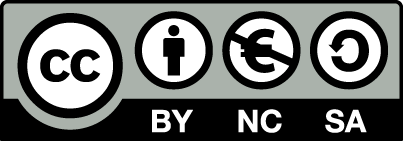 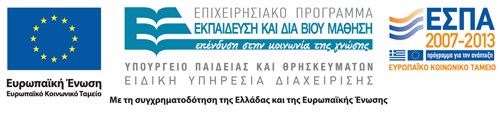 Οι μετανάστες στην Ελλάδα: Αριθμητικά δεδομένα
1
1.000.000 μετανάστες ζουν στην χώρα. 
200.000 παιδιά και έφηβοι (10% του συνόλου) είναι παιδιά οικογενειών μεταναστών. 
Ένας στους τρεις αλλοδαπούς μαθητές έχουν γεννηθεί στην Ελλάδα. 
Οι αλλοδαποί μαθητές αποτελούν το 9,1% του μαθητικού πληθυσμού. 
Βρίσκονται οι περισσότεροι στο δημοτικό και γυμνάσιο και λιγότεροι στο λύκειο. 
(ΕΛ.ΣΤΑΤ.)
Κατανοώντας την εμπειρία της μετανάστευσης
2
Η κατανόηση του τι σημαίνει για  το παιδί να ζει και να μεγαλώνει σε μία άλλη χώρα βασίζεται στην κατανόηση του τι  σημαίνει η εμπειρία αυτή για τους γονείς του. 
Η μετανάστευση: 
είναι πολύπλοκη κατάσταση, 
επηρεάζει ολόκληρη την οικογένεια, και
σε πολλά επίπεδα.
Τα στάδια εμπειρίας της οικογένειας σε σχέση με την μετανάστευση
3
Αρχική σκέψη της μετανάστευσης. 
Μετανάστευση της οικογένειας (ίσως κάτω από τραυματικές εμπειρίες). 
Εγκατάσταση στο νέο περιβάλλον (δεν βιώνουν το στρες της εμπειρίας τους, ακόμα βρίσκεται στο ασυνείδητο επίπεδο). 
Βίωση των απωλειών μαζί με το πολιτισμικό σοκ (χρόνος για μια  νέα ισορροπία). 
Μεταφορά της σύγκρουσης του πολιτισμικού σοκ στην επόμενη γενιά (τα παιδιά ζουν ανάμεσα σε δύο πολιτισμούς).
4
Προκλήσεις και συγκρούσεις 
που βιώνουν 
τα παιδιά και οι οικογένειες
των μεταναστών
Η δυσκολία της ανάπτυξης πολιτισμικής ταυτότητας
5
Τα παιδιά μεγαλώνουν σε διαφορετικούς πολιτισμικά (συγκρουόμενους) κόσμους. 
Στο σπίτι περιμένουν να συμπεριφέρονται με την κουλτούρα της χώρας καταγωγής, ενώ στο σχολείο με την κυρίαρχη κουλτούρα. 
Ίσως να δυσκολευτούν να ενοποιήσουν τις διαφορετικές αυτές απαιτήσεις. 
Αποτέλεσμα: Ασυνέχεια στην εμπειρία τους και δυσκολία να αναπτύξουν μια πολιτισμική ταυτότητα.
Αντιστροφή ρόλων παιδιών /γονέων στην οικογένεια: Γονεοποίηση των παιδιών
6
Επειδή τα παιδιά μαθαίνουν πιο γρήγορα, συχνά παρατηρείται αντιστροφή ρόλων μέσα στην οικογένεια. 
Συχνά το παιδί γίνεται μεταφραστής στους γονείς του (όχι μόνο της  γλώσσας, αλλά και της κουλτούρας). 
Στην απουσία υποστηρικτικού δικτύου καλείται να υποκαθιστά τον ενήλικα.
Το παιδί αναλαμβάνει γονικές ευθύνες που το επιβαρύνουν ψυχολογικά στην ανάπτυξή του.
Προβλήματα της γονεοποίησης των παιδιών
7
Συνηθισμένες μορφές προβλημάτων: 
Το παιδί χρησιμοποιείται στην επικοινωνία με φορείς.
Το παιδί γίνεται κομιστής αιτημάτων και αρνήσεων και χειρίζεται απογοητεύσεις των γονέων.
Αποκτά αίσθημα αυξημένων ευθυνών και ίσως μείωση του σεβασμού προς τους μεγαλύτερους (που μπορεί όμως να είναι μία σημαντική πολιτισμική αξία για πολλούς από αυτούς τους πολιτισμούς).
Προβλήματα με την εφαρμογή πειθαρχίας
8
Στις οικογένειες μεταναστών μπορεί να δημιουργηθούν προβλήματα με την εφαρμογή της πειθαρχίας. 
Σε μερικές κουλτούρες θεωρούνται κανονικές ορισμένες μορφές πειθαρχίας, που στην κυρίαρχη κουλτούρα μπορεί να θεωρούνται ως μορφή κακομεταχείρισης και κακοποίησης. 
Αυτό μπορεί να φέρει την οικογένεια σε κίνδυνο και αντιμέτωπη με πολλές δύσκολες καταστάσεις.
Παρεμπόδιση των παιδιών να αναπτύξουν σχέσεις με άλλα παιδιά στο νέο περιβάλλον
9
Μπορεί η επικοινωνία των μελών της οικογένειας να οδηγείται σε αδιέξοδο,  καθώς έχουν διαφορετικές ανάγκες και αναπτύσσουν διαφορετικές σχέσεις με το νέο περιβάλλον.
Εκφράζεται σαν παρεμπόδιση των παιδιών στις σχέσεις με έλληνες συνομηλίκους  διότι οι γονείς (προβάλλοντας) φοβούνται:
ότι τα παιδιά μπορεί να γίνουν υποκείμενα διακρίσεων και χλευασμού, να πληγωθούν, και
ότι μπορεί να αλλοιωθεί η πολιτιστική τους ταυτότητα.
Υψηλές προσδοκίες για επιτυχία των παιδιών
10
Μία άλλη πηγή στρες αποτελούν οι υψηλές προσδοκίες για επιτυχία που μπορεί ορισμένες οικογένειες να θέτουν  στα παιδιά. 
Πολλοί μετανάστες ή πρόσφυγες φτάνουν στη νέα χώρα έχοντας ελπίδα για μία καλύτερη ζωή, ειδικότερα επιθυμώντας να έχουν τα παιδιά τους μια καλύτερη μοίρα από ότι οι ίδιοι. 
Αναπληρώνουν με αυτόν τον τρόπο, τα όσα νοιώθουν οι ίδιοι ότι έχασαν στη ζωή τους.
Προβλήματα από το νομικό καθεστώς
11
Σε καταστάσεις όπου η οικογένεια δεν έχει ξεκάθαρο νομικό καθεστώς επιβαρύνεται με πρόσθετο άγχος και ανασφάλεια. 
Αυτό μπορεί να επηρεάσει την οικογενειακή συναισθηματική ατμόσφαιρα και να δημιουργήσει:
εντάσεις στις ενδοοικογενειακές σχέσεις,
διάχυση του άγχους σε όλα τα μέλη της οικογένειας,
 εκδραμάτιση από τα παιδιά,
εντάσεις στις σχέσεις της οικογένειας και των μελών της με το νέο περιβάλλον.
Το μετατραυματικό στρες
12
Σε περιπτώσεις όπου η οικογένεια μετανάστευσε κάτω από τραυματικές εμπειρίες, το μετατραυματικό στρες μπορεί να δημιουργήσει επιπρόσθετα προβλήματα. 
Πολλά παιδιά μπορεί να έχουν βιώσει ή να ήταν παρόντα σε βίαιες καταστάσεις και θυματοποίηση άλλων ή και μελών της οικογένειάς τους. 
Τα παιδιά είναι πιθανόν να σωματοποιήσουν όλο αυτό το στρες,  αναπτύσσοντας ψυχοσωματικά συμπτώματα.
Άρνηση προσαρμογής στην προοπτική μετεγκατάστασης
13
Στην πιθανότητα μετεγκατάστασης σε άλλη χώρα, η οικογένεια ίσως να βιώνει πρόσθετες δυσκολίες.
Δεν συμμετέχουν σε δραστηριότητες, ζουν απομονωμένοι. Αναμένουν μόνο την στιγμή της μετεγκατάστασης στην άλλη χώρα.
Η άρνηση προσαρμογής σκοπό έχει την προστασία από άλλη μία νέα οδυνηρή αποκοπή.
Έχει συνέπειες στα παιδιά της οικογένειας που βρίσκονται σε διαφορετικά αναπτυξιακά στάδια και έχουν διαφορετικές ανάγκες και δυνατότητες προσαρμογής.
Ασυνόδευτοι ανήλικοι 1/4
14
Παιδιά ευάλωτα όσον αφορά στην πιθανότητα  θυματοποίησής τους ή εμπλοκής τους σε αντικοινωνικές δραστηριότητες. 
Ιδιαίτερα όταν έχουν μεταναστεύσει κάτω από τραυματικές συνθήκες και βρίσκονται στη χώρα υποδοχής χωρίς κατάλληλη επίβλεψη/προστασία.
Βρίσκονται σε χώρα στην οποία δεν έχουν ρίζες. 
Έχουν χωριστεί από την οικογένεια τους, το περιβάλλον στο οποίο μεγάλωσαν, και συχνά δεν γνωρίζουν άλλη γλώσσα από την δική τους.
Ασυνόδευτοι ανήλικοι 2/4
15
Στην χώρα βρίσκονται περιθωριοποιημένα (από φτώχεια,  κοινωνικό αποκλεισμό, ρατσισμό, θυματοποίηση, ενώ συχνά έχουν βιώσει πόλεμο και βία). 
Τα παιδιά αυτά είναι ευάλωτα στην εκμετάλλευση και στο να εμπλακούν σε παράνομες δραστηριότητες τόσο ως θύματα όσο και ως θύτες. 
Αυτό δεν συμβαίνει επειδή τα παιδιά έχουν προδιάθεση να εμπλακούν σε αυτές τις δραστηριότητες, αλλά επειδή δεν υπάρχουν μέτρα που να ανταποκρίνονται στις ιδιαίτερες ανάγκες τους.
Ασυνόδευτοι ανήλικοι 3/4
16
Υπολογίζεται ότι το 2008 αιτήθηκαν ασύλου 15.700 ασυνόδευτοι ανήλικοι στην Ε.Ε. (δεν είναι γνωστός ο αριθμός των ασυνόδευτων ανήλικων που έχουν εισέλθει παράνομα).
Οι πέντε βασικές εθνικότητες των ασυνόδευτων ανήλικων στην Ε.Ε. είναι: Αφγανιστάν – Σομαλία – Ιράκ – Νιγηρία – Ερυθραία.
Δεδομένα από την Frontex Annual Risk Assessment (ARA, 2009) αναφέρουν ότι η Ελλάδα είναι η πλέον σημαντική πύλη εισόδου τους.
Ακολουθούν τη διαδρομή προς Ιταλία, Βέλγιο, Ολλανδία.
Ασυνόδευτοι ανήλικοι 4/4
17
Η Payoke (2010), μία Βέλγική ΜΚΟ υποστήριξης θυμάτων trafficking, κατηγοριοποιεί τους κινδύνους που απειλούν τους ασυνόδευτους ανήλικους ως :
Σεξουαλική εκμετάλλευση (πορνογραφία, πορνεία, internet, bars).
Οικονομική εκμετάλλευση.
Παραβατική εκμετάλλευση (κλοπές, διαρρήξεις, ναρκωτικά).
Παιδικό trafficking (παράνομες υιοθεσίες, απαγωγές, υποχρεωτικοί γάμοι, επαιτεία).
Οι ασυνόδευτοι ανήλικοι είναι:
18
Σε εξαιρετικά μεγάλο κίνδυνο κακοποίησης (θυματοποίησης και εκμετάλλευσης κάθε είδους),  
Δεν έχουν την προστασία από τους παράγοντες που τους θέτουν σε κίνδυνο κακοποίησης, 
Δεν έχουν θεραπευτική φροντίδα για τις εμπειρίες θυματοποίησής τους στη χώρα προέλευσής τους ή κατά τη διάρκεια του ταξιδιού τους, 
Οι επαγγελματίες δεν εξειδικεύονται στις ιδιαίτερες ανάγκες αυτών των παιδιών και 
Οι συνθήκες των υπηρεσιών φιλοξενίας τους είναι δυνατόν να λειτουργούν ως δευτερογενείς πηγές θυματοποίησης των παιδιών.
Μεγαλύτερες οι επιπτώσεις της κρίσης στα παιδιά και τις οικογένειες μεταναστών
19
Eurostat, 2012: 
Η φτώχεια στους μετανάστες από 30,3% το 2008 αυξήθηκε στο 40,4% το 2010 (19,5% οι γηγενείς).
Ο κοινωνικός αποκλεισμός από 44,6% το 2008 αυξήθηκε στο 50,1% το 2010 (27,5% οι γηγενείς).
Η διπλή διάκριση (μετανάστης και φτωχός) ίσως να στιγματίζει τα παιδιά και να νοιώθουν μειονεκτικά.
Σε περιοχές γκέτο αναπτύσσουν υποκουλτούρες ανήλικων μεταναστών με συνέπειες στην κοινωνική ένταξη και στην ανάπτυξη παραβατικότητας (στις φυλακές ανηλίκων: 80% αλλοδαποί).
Ταυτότητα και απώλεια σε έφηβους μετανάστες (Σκαλή, 2012)
20
Θεματική: Σχολική αποτυχία αλλοδαπών μαθητών λόγω μαθησιακών δυσκολιών. 
Έρευνα σχετικά με το κατά πόσο οι μαθησιακές δυσκολίες λειτουργούν ως σύμπτωμα  σε σχέση με την απώλεια και τις αλλαγές που υπέστησαν οι έφηβοι και οι γονείς τους στην οικογένεια των μεταναστών (αφού αποκλείστηκε η νευρολογική, συναισθηματική, γνωστική διαταραχή). 
Μέσα συλλογής δεδομένων: Ερωτηματολόγια, παρατήρηση, συνέντευξη.
Κλοτίλο: 16 ετών από Ουκρανία
21
Ζει 8 μήνες στην Ελλάδα. Η μητέρα εδώ, πατέρας εκεί (διαζύγιο 5 έτη). Ζούσε εκεί με παπούδες.
Λόγοι παραπομπής: Την πειράζουν τα άλλα παιδιά. Δεν κάνει παρέες. Αποσύρεται. Δεν προσπαθεί για μαθήματα.
Κλοτίλο: «Είμαι μόνη μου. Πώς να βρω παρέα; Μου λείπουν οι παπούδες μου. Η μαμά λείπει όλη μέρα. Εκεί ήμουν με τη γιαγιά, ποτέ μόνη. Δεν βλέπω δέντρα από το σπίτι, μόνο αυτοκίνητα, φασαρία… Λέω στη μαμά να πάμε πίσω και κλαίει. Δεν της το λέω πια. Στο μάθημα σκέφτομαι τα χωράφια».
Έιπλ: 14 ετών από Φιλιππίνες
22
Ήρθε πριν 5 έτη με τη γιαγιά. Ο πατέρας της ζει εκεί. Δεν τον έχει δει ποτέ από τότε που γεννήθηκε.
Λόγοι παραπομπής: Αδιάφορη, δεν κινητοποιείται, κοιμάται στο θρανίο, δεν μιλά, σαν να μη καταλαβαίνει.
Έιπλ: «Θέλω να φύγω. Θέλω να δω το πατέρα μου. Μου λείπουν οι φίλες μου. Μου λείπει το σπίτι της γιαγιάς. Εδώ κανείς δεν σε βοηθάει. Δεν χρειάζεται να μάθω ελληνικά γιατί έτσι κι αλλιώς δεν θα μου χρειαστούν. Θα γυρίσω πίσω. Μου το υποσχέθηκε η μαμά».
Γιάννης: 16 ετών από Αλβανία
23
4 έτη στην Ελλάδα. Ο πατέρας του εργάζεται στην Αλβανία. Η μητέρα ζει εδώ με τα παιδιά.
Παραπομπή: Κάνει φασαρία στη τάξη. Διαβάζει ιστορία, κανένα άλλο μάθημα. Δεν συνεργάζεται.
Γιάννης: «Κανείς δεν με καταλαβαίνει. Λένε διαρκώς οι γονείς μου σου έχουμε δώσει τόσα. Θα σκέφτομαι μόνο για μένα. Δεν έχω ρωτήσει το μπαμπά που δουλεύει, δεν με ενδιαφέρουν αυτά. Μόλις μπορώ θα γυρίσω πίσω. Δεν θα μου χρειαστούν τα ελληνικά στην Αλβανία. Τα παιδιά είναι βλάκες, λένε ότι τους αρέσει εδώ. Εμένα μου αρέσει η χώρα μου».
Χαρακτηριστικά σχολείων με μεγάλα ποσοστά αλλοδαπών μαθητών 1/4
24
Τάξεις πρώτης δημοτικού με παιδιά που δεν μιλούν καλά τα ελληνικά και δάσκαλο που μιλά μόνο ελληνικά.
Εκπαιδευτικοί προδικάζουν (προκατάληψη) από πολύ νωρίς ότι τα παιδιά δεν θα τα καταφέρουν με τα μαθήματα. 
Διαβεβαιώνουν τους γονείς ότι θα τα περνούν στις τάξεις με χαμηλή βαθμολογία και ότι μετά η μοναδική προοπτική των παιδιών αυτών είναι η εργασία.
Χαρακτηριστικά σχολείων με μεγάλα ποσοστά αλλοδαπών μαθητών 2/4
25
Σχολεία με μεγάλη κινητικότητα μαθητών και πολλές μεταγραφές: Μαθητές «αποδημητικά πουλιά» που μετακινούνται στη σχολική χρονιά λόγω εργασιακής μετανάστευσης γονέων.
Οι γονείς δεν σκέφτονται ότι το παιδί θα δυσκολευτεί εάν αλλάξει περιβάλλον (υποτιμούν τις εσωτερικές συναισθηματικές ανάγκες και προτάσσουν τις εξωτερικές ανάγκες επιβίωσης).
Χαρακτηριστικά σχολείων με μεγάλα ποσοστά αλλοδαπών μαθητών 3/4
26
Προσλαμβάνουν το σχολείο ως οργανισμό που εξυπηρετεί περισσότερο την φύλαξη των παιδιών και λιγότερο την παιδαγωγική λειτουργία (το σχολείο βολεύει για να αφήνουν τα παιδιά και να είναι ελεύθεροι να εργάζονται).
Οι οικογένειες των μεταναστών ζουν οι περισσότερες σε συνθήκες φτώχειας και ορισμένες σε ακραίες συνθήκες φτώχειας.
Οι γονείς μετανάστες έχουν βιώσει στη ζωή τους πολύ σκληρές εμπειρίες.
Χαρακτηριστικά σχολείων με μεγάλα ποσοστά αλλοδαπών μαθητών 4/4
27
Χρησιμοποιούν στο σπίτι σωματικές τιμωρίες ως παιδαγωγική μέθοδο, ζητάνε και από το σχολείο να λειτουργεί παρόμοια.
Τα παιδιά μένουν πολλές ώρες μόνα στο σπίτι (οι γονείς εργάζονται) και ίσως να αναπτύσσουν αγχώδεις διαταραχές και φοβίες.
Οι υπηρεσίες ψυχική υγείας αδυνατούν να ανταποκριθούν στις ανάγκες των αλλοδαπών μαθητών (σε σχέση με τις πολιτισμικές και γλωσσικές διαφορές). 
Οι έλληνες γονείς παρά του ότι είναι μειοψηφία κυριαρχούν στους συλλόγους γονέων.
Έκθεση Αφγανής μαθήτριας 6ης Δημοτικού 1/2
28
«Εμείς τα παραπάνω προβλήματα είναι πως δεν έχουμε λευτά. Ο μπαμπάς δεν δουλέυη, η μαμά στεναχοριμένη κάθετε στο σπίτι. Όταν γυρίζω άπο το σχολείο μου και βλέπω την μάνα μου ότι είναι στεναχωριμένει κι έτσι στεναχωριέμαι κι εγώ. 
Όταν βλέπω τον πατέρα μου να μαζέυη σκουπίδια κλέω άπο μέσαμου. Ο μπαμπάς μαζεύη σκουπίδια για να τα πουλαεί κι έτσι σιγά σιγά βγάζουμε λευτά».
Έκθεση Αφγανής μαθήτριας 6ης Δημοτικού 2/2
29
«Μια φόρα Η ΧΡΗΣΗ ΑΒΓΗ είχαν χτιπίση με το ξύλο στο γόνατο κι δεν μπορούσε ο πατέρασ μου να περπατάει. Ο πατέρας μου δεν έυγενε καθόλου μέχρει να γίνει καλά το γόνα του πατέρα μου. Εμείς δεν είχαμε λέυτα για να το δόσουμε στο νοσοκομίο. 
Εγώ λέω ότι τα λέυτα μπορούν να κάνουνε τα πάντα κι εγώ έυχομαι ότι οπατέρας μου να πάει πάντα στη δουλεία κι η μαμά να μην στεναχωριέτε τόσο πολύ κι ο μπαμπάς να μη μαζέυη αλλά σκουποίδια».
Παράδειγμα: Το Δημοτικό … στο κέντρο της Αθήνας (κάτω από την Ομόνοια)
30
Δυναμικότητα 250 μαθητές (30 εκπαιδευτικοί).
Ποσοστό αλλοδαπών μαθητών: 90%.
Μεγάλο ποσοστό γονέων που δυσκολεύονται στην επικοινωνία στα ελληνικά.
30 μαθητές αντιμετωπίζουν πρόβλημα υποσιτισμού.
Αντιμετώπιση με την βοήθεια του Δήμου με παροχή γευμάτων.
Λειτουργεί σε ακραία υποβαθμισμένο περιβάλλον (βία και εξαθλίωση).
Παράδειγμα: Το νηπιαγωγείο….στο κέντρο της Αθήνας (κάτω από την Ομόνοια)
31
Ποσοστό αλλοδαπών μαθητών: 90%
Το 30% είναι παιδιά μονογονικών οικογενειών:  
που αιτούνται άσυλο, 
που φιλοξενούνται σε Ξενώνες ΜΚΟ, και 
που ως συνέπεια μετακινούνται διαρκώς.
Είναι οικογένειες διερχόμενες από την Ελλάδα. 
Περιμένουν για μεγάλο χρονικό διάστημα, για γραφειοκρατικούς λόγους, να τους επιτραπεί η έξοδος από τη χώρα για να φθάσουν στον προορισμό τους.
Το νηπιαγωγείο ….στο κέντρο της Αθήνας (κάτω από την Ομόνοια)
32
Οι περισσότεροι μαθητές δεν μιλούν Ελληνικά ή μιλούν ελάχιστα. 
Το 65% των μαθητών είναι παιδιά οικογενειών όπου τουλάχιστον ο ένας γονέας είναι άνεργος.
Το 25% των μαθητών υποσιτίζονται. 
Το νηπιαγωγείο αντιμετωπίζει το πρόβλημα με παροχή μερίδων φαγητού από γειτονικό βρεφικό σταθμό.
Το νηπιαγωγείο είναι σε υποβαθμισμένη περιοχή. 
Τα παιδιά γίνονται μάρτυρες χρηστών ουσιών σε εξαθλίωση, άγριων περιστατικών βίας και άστεγων ψυχικά ασθενών.
Παρεμβάσεις και πολιτικές για την προαγωγή της ψυχοκοινωνικής υγείας
33
Παρεμβάσεις προαγωγής της ψυχοκοινωνικής υγείας των παιδιών μεταναστών
34
Οι παρεμβάσεις που μπορεί να υιοθετηθούν για την προαγωγή της ψυχοκοινωνικής υγείας των παιδιών των μεταναστών αφορούν ως προς τέσσερις άξονες: 
Πρόληψη (σταθερότητα, μόνιμες λύσεις).
Απευθείας βοήθεια στο παιδί (εξασφάλιση των δυνατοτήτων για την καλή ανάπτυξη των παιδιών).
Βοήθεια στο παιδί  μέσω της οικογένειας (υποστηρικτικό δίκτυο για την οικογένεια).
Βοήθεια στο παιδί και στην οικογένεια μέσω βοήθειας στην κοινότητα (καταπολέμηση του ρατσισμού και του αποκλεισμού, ασφάλεια).
Παρεμβάσεις στο σχολείο
35
Συμβουλευτικός σταθμός 
(ατομική αξιολόγηση, ατομική συμβουλευτική και γονέων, παραπομπή).
Προγράμματα ευαισθητοποίησης και πρόληψης ψυχοκοινωνικών δυσκολιών παιδιών 
(προγράμματα και παρεμβάσεις στις τάξεις για μαθητές, προγράμματα για γονείς, προγράμματα για εκπαιδευτικούς).
Σύνδεση με την κοινότητα 
(δικτύωση με φορείς, ευαισθητοποίηση της κοινότητας).
Πιθανά προβλήματα, δυσκολίες συμβουλευτικής διαπολιτισμικής εργασίας στο σχολείο 1/2
36
Στερεότυπα του επαγγελματία για μερικές εθνικές ομάδες, ρατσισμός.
Έλλειψη εξοικείωσης του επαγγελματία με το πολιτισμικό υπόβαθρο του εξυπηρετούμενου (τι θεωρείται φυσιολογικό και παθολογικό).
Μη  κατάλληλος σχεδιασμός της παρέμβασης.
Ο εξυπηρετούμενος μπορεί να πιστεύει ότι ο επαγγελματίας είναι ανίκανος να τον κατανοήσει.
Πιθανά προβλήματα, δυσκολίες συμβουλευτικής διαπολιτισμικής εργασίας στο σχολείο 2/2
37
Το στίγμα των ψυχολογικών προβλημάτων που κάνει τον εξυπηρετούμενο διστακτικό.
Η σωματοποίηση των ψυχολογικών δυσκολιών σε μερικούς πολιτισμούς.
Η δυσκολία έκφρασης αρνητικών σκέψεων για οικογενειακά μέλη (χρειάζεται ικανότητα εντοπισμού, κατανόησης, διακριτικότητας).
Απαιτήσεις διαπολιτισμικής εργασίας στο σχολείο
38
Η κατανόηση των πολιτισμικών πεποιθήσεων των ίδιων επαγγελματιών (τι είναι πολιτισμικά καθορισμένο στους ίδιους – αποδοχή του διαφορετικού τρόπου βίωσης της ζωής).
Διαρκή μάθηση σε γνώσεις πολυπολιτισμικότητας (δεν είναι εκ των προτέρων γνωστά τα πράγματα -  διαρκώς σε επερώτηση πεποιθήσεις και αξίες που θεωρούνται ως πανανθρώπινο αξίωμα).
Όχι μόνο την ύπαρξη αλλά και τη χρήση των γνώσεων για διαπολιτισμική εργασία.
Σύνοψη
39
Η μεταναστευτική εμπειρία έχει όλα εκείνα τα στοιχεία που μπορεί να εξελιχθεί σαν παράγοντας δυσκολιών για την ψυχοσυναισθηματική εξέλιξη των παιδιών.
Για αυτό χρειάζεται να αναπτύσσονται παρεμβάσεις στα σχολεία με αλλοδαπούς μαθητές, σταθερά και συστηματικά, που να επιδιώκουν όχι μόνο την εκπαιδευτική τους υποστήριξη αλλά και την ψυχοκοινωνική τους φροντίδα, ώστε:
να ελαχιστοποιούν τους κινδύνους, 
να αυξάνουν τους προστατευτικούς παράγοντες, 
να διευκολύνουν την πρόσβαση σε πηγές υποστήριξης, και 
να προωθούν δράσεις σε πολλά επίπεδα (μαθητές, γονείς, εκπαιδευτικούς).
Βιβλιογραφία
40
Βεργέτη, Α. (2009) Κοινωνική εργασία με οικογένειες σε κρίση, Τόπος, Αθήνα.
Βουλγαρίδου, Μ. και Τομαράς, Β. (2001) Προσφυγική οικογένεια και ψυχική υγεία, Τετράδια Ψυχιατρικής, 74: 9-24.
Ζαιμάκης, Γ. και καλινικάκη, Θ. (2004) Τοπικός χώρος και πολυπολιτισμικότητα, Ελληνικά Γράμματα, Αθήνα.
Landau, J. (1982) Therapy with family technique for transitional extended families, Psychotherapeia, 7: 382-390.
Papadopoulos, R. (2002) Refugees home and trauma, in Papadopoulos, R. (ed.) Therapeutic care for refugees. No place like home, Tavistock Clinic Series, London.
Σκαλή, Θ. (2012) Ταυτότητα και απώλεια σε εφήβους μετανάστες: Σύγκρουση, επανασύνδεση, ανακατάταξη και συμφιλίωση, Συστημική Σκέψη και Ψυχοθεραπεία, 2.
Van dre Ver, G. (1998) Councellling and therapy with refugees and victims of trauma, Jessica Willey, London.
Τέλος Ενότητας
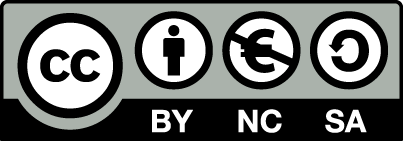 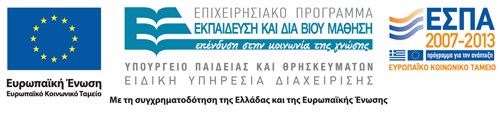 Σημειώματα
Σημείωμα Αναφοράς
Copyright Τεχνολογικό Εκπαιδευτικό Ίδρυμα Αθήνας, Χάρης Ασημόπουλος 2014. Χάρης Ασημόπουλος. «Κοινωνική Εργασία με Παιδιά και Εφήβους. Ενότητα 5: Ψυχοκοινωνικές ανάγκες παιδιών μεταναστών». Έκδοση: 1.0. Αθήνα 2014. Διαθέσιμο από τη δικτυακή διεύθυνση: ocp.teiath.gr.
Σημείωμα Αδειοδότησης
Το παρόν υλικό διατίθεται με τους όρους της άδειας χρήσης Creative Commons Αναφορά, Μη Εμπορική Χρήση Παρόμοια Διανομή 4.0 [1] ή μεταγενέστερη, Διεθνής Έκδοση.   Εξαιρούνται τα αυτοτελή έργα τρίτων π.χ. φωτογραφίες, διαγράμματα κ.λ.π., τα οποία εμπεριέχονται σε αυτό. Οι όροι χρήσης των έργων τρίτων επεξηγούνται στη διαφάνεια  «Επεξήγηση όρων χρήσης έργων τρίτων». 
Τα έργα για τα οποία έχει ζητηθεί και δοθεί άδεια  αναφέρονται στο «Σημείωμα  Χρήσης Έργων Τρίτων».
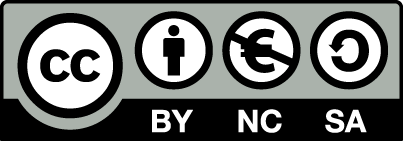 [1] http://creativecommons.org/licenses/by-nc-sa/4.0/ 
Ως Μη Εμπορική ορίζεται η χρήση:
που δεν περιλαμβάνει άμεσο ή έμμεσο οικονομικό όφελος από την χρήση του έργου, για το διανομέα του έργου και αδειοδόχο
που δεν περιλαμβάνει οικονομική συναλλαγή ως προϋπόθεση για τη χρήση ή πρόσβαση στο έργο
που δεν προσπορίζει στο διανομέα του έργου και αδειοδόχο έμμεσο οικονομικό όφελος (π.χ. διαφημίσεις) από την προβολή του έργου σε διαδικτυακό τόπο
Ο δικαιούχος μπορεί να παρέχει στον αδειοδόχο ξεχωριστή άδεια να χρησιμοποιεί το έργο για εμπορική χρήση, εφόσον αυτό του ζητηθεί.
Επεξήγηση όρων χρήσης έργων τρίτων
Δεν επιτρέπεται η επαναχρησιμοποίηση του έργου, παρά μόνο εάν ζητηθεί εκ νέου άδεια από το δημιουργό.
©
διαθέσιμο με άδεια CC-BY
Επιτρέπεται η επαναχρησιμοποίηση του έργου και η δημιουργία παραγώγων αυτού με απλή αναφορά του δημιουργού.
διαθέσιμο με άδεια CC-BY-SA
Επιτρέπεται η επαναχρησιμοποίηση του έργου με αναφορά του δημιουργού, και διάθεση του έργου ή του παράγωγου αυτού με την ίδια άδεια.
διαθέσιμο με άδεια CC-BY-ND
Επιτρέπεται η επαναχρησιμοποίηση του έργου με αναφορά του δημιουργού. 
Δεν επιτρέπεται η δημιουργία παραγώγων του έργου.
διαθέσιμο με άδεια CC-BY-NC
Επιτρέπεται η επαναχρησιμοποίηση του έργου με αναφορά του δημιουργού. 
Δεν επιτρέπεται η εμπορική χρήση του έργου.
Επιτρέπεται η επαναχρησιμοποίηση του έργου με αναφορά του δημιουργού.
και διάθεση του έργου ή του παράγωγου αυτού με την ίδια άδεια
Δεν επιτρέπεται η εμπορική χρήση του έργου.
διαθέσιμο με άδεια CC-BY-NC-SA
διαθέσιμο με άδεια CC-BY-NC-ND
Επιτρέπεται η επαναχρησιμοποίηση του έργου με αναφορά του δημιουργού.
Δεν επιτρέπεται η εμπορική χρήση του έργου και η δημιουργία παραγώγων του.
διαθέσιμο με άδεια 
CC0 Public Domain
Επιτρέπεται η επαναχρησιμοποίηση του έργου, η δημιουργία παραγώγων αυτού και η εμπορική του χρήση, χωρίς αναφορά του δημιουργού.
Επιτρέπεται η επαναχρησιμοποίηση του έργου, η δημιουργία παραγώγων αυτού και η εμπορική του χρήση, χωρίς αναφορά του δημιουργού.
διαθέσιμο ως κοινό κτήμα
χωρίς σήμανση
Συνήθως δεν επιτρέπεται η επαναχρησιμοποίηση του έργου.
Διατήρηση Σημειωμάτων
Οποιαδήποτε αναπαραγωγή ή διασκευή του υλικού θα πρέπει να συμπεριλαμβάνει:
το Σημείωμα Αναφοράς
το Σημείωμα Αδειοδότησης
τη δήλωση Διατήρησης Σημειωμάτων
το Σημείωμα Χρήσης Έργων Τρίτων (εφόσον υπάρχει)
μαζί με τους συνοδευόμενους υπερσυνδέσμους.
Χρηματοδότηση
Το παρόν εκπαιδευτικό υλικό έχει αναπτυχθεί στo πλαίσιo του εκπαιδευτικού έργου του διδάσκοντα.
Το έργο «Ανοικτά Ακαδημαϊκά Μαθήματα στο ΤΕΙ Αθηνών» έχει χρηματοδοτήσει μόνο την αναδιαμόρφωση του εκπαιδευτικού υλικού. 
Το έργο υλοποιείται στο πλαίσιο του Επιχειρησιακού Προγράμματος «Εκπαίδευση και Δια Βίου Μάθηση» και συγχρηματοδοτείται από την Ευρωπαϊκή Ένωση (Ευρωπαϊκό Κοινωνικό Ταμείο) και από εθνικούς πόρους.
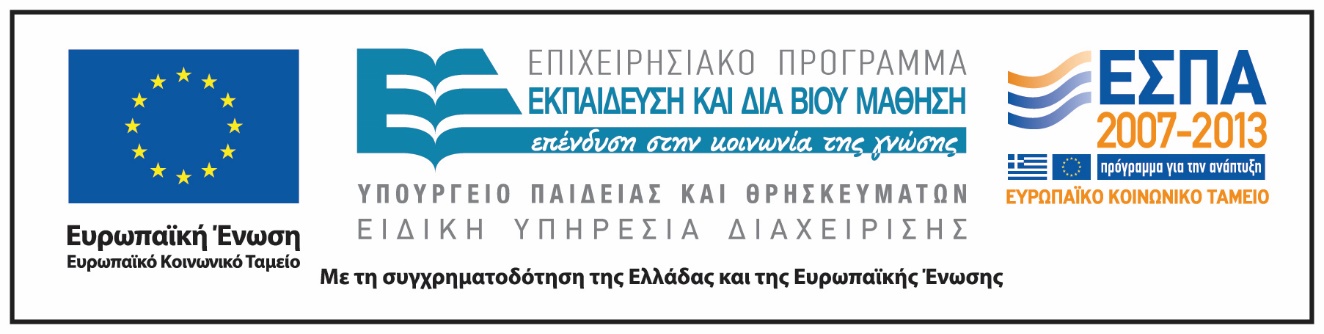